Народы
5
10
15
20
Города
5
10
15
20
Развлечения
5
10
15
20
Ваше Величество
5
10
15
20
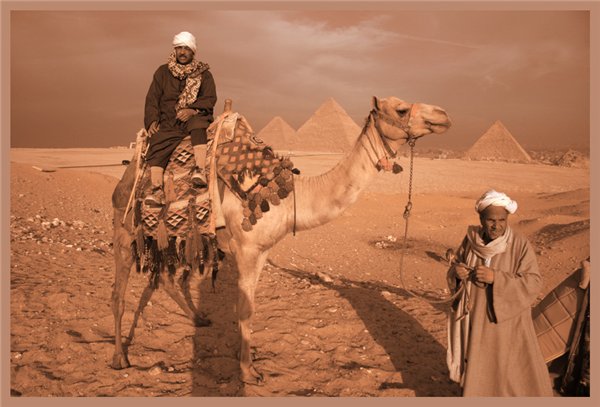 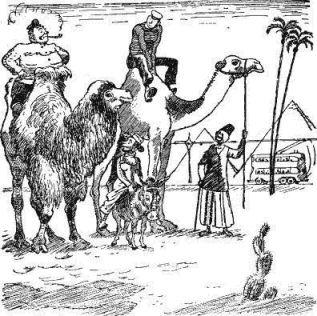 Перед вами рисунок, изображающий капитана Врунгеля, матроса Лома и мистера Фикса, которые вместе составляют экипаж яхты «Беда», участвующей в кругосветной регате.
Какой народ населяет страну, где они совершают экскурсию?
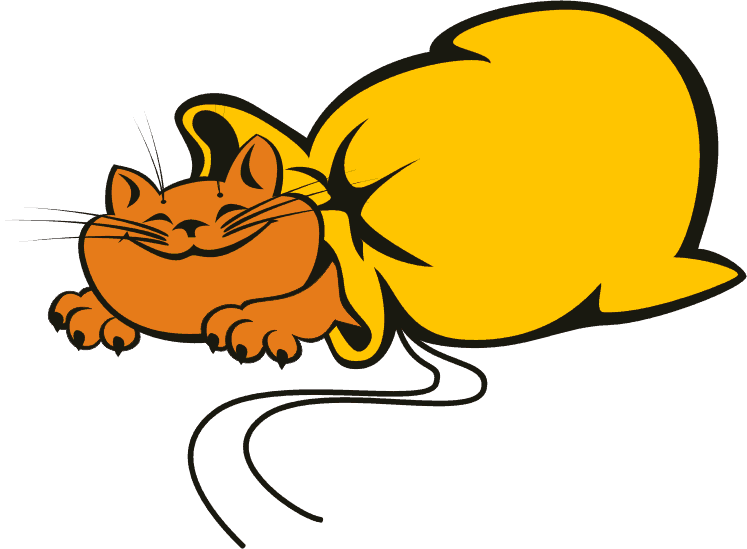 В переводе с греческого название этого народа означает «люди с кулак». Живут они кланами, не боятся молний , но радуга на них наводит страх – ее они считают гигантской змеей. Праздник обжорства и веселья  у них начинается, когда им удается поймать рой из термитника.
Назовите народ. Где он проживает?
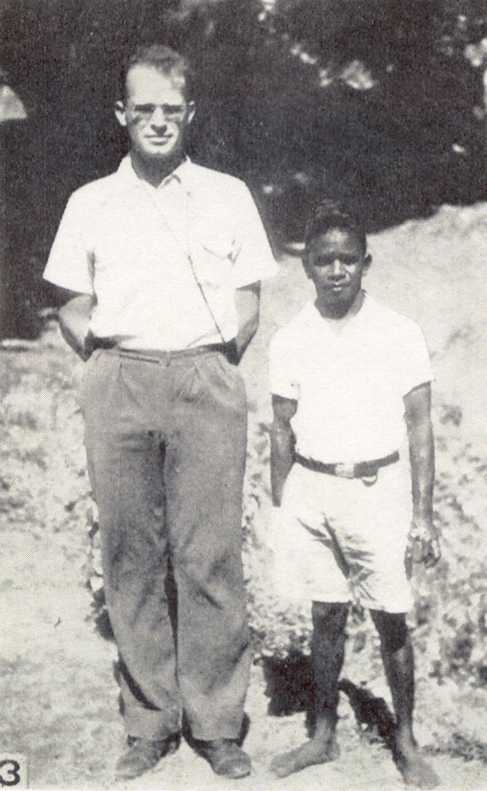 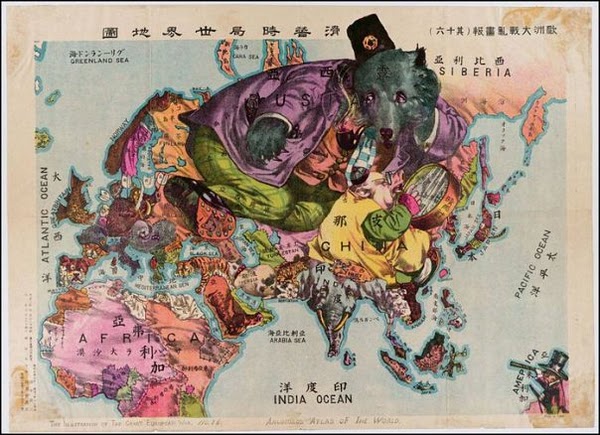 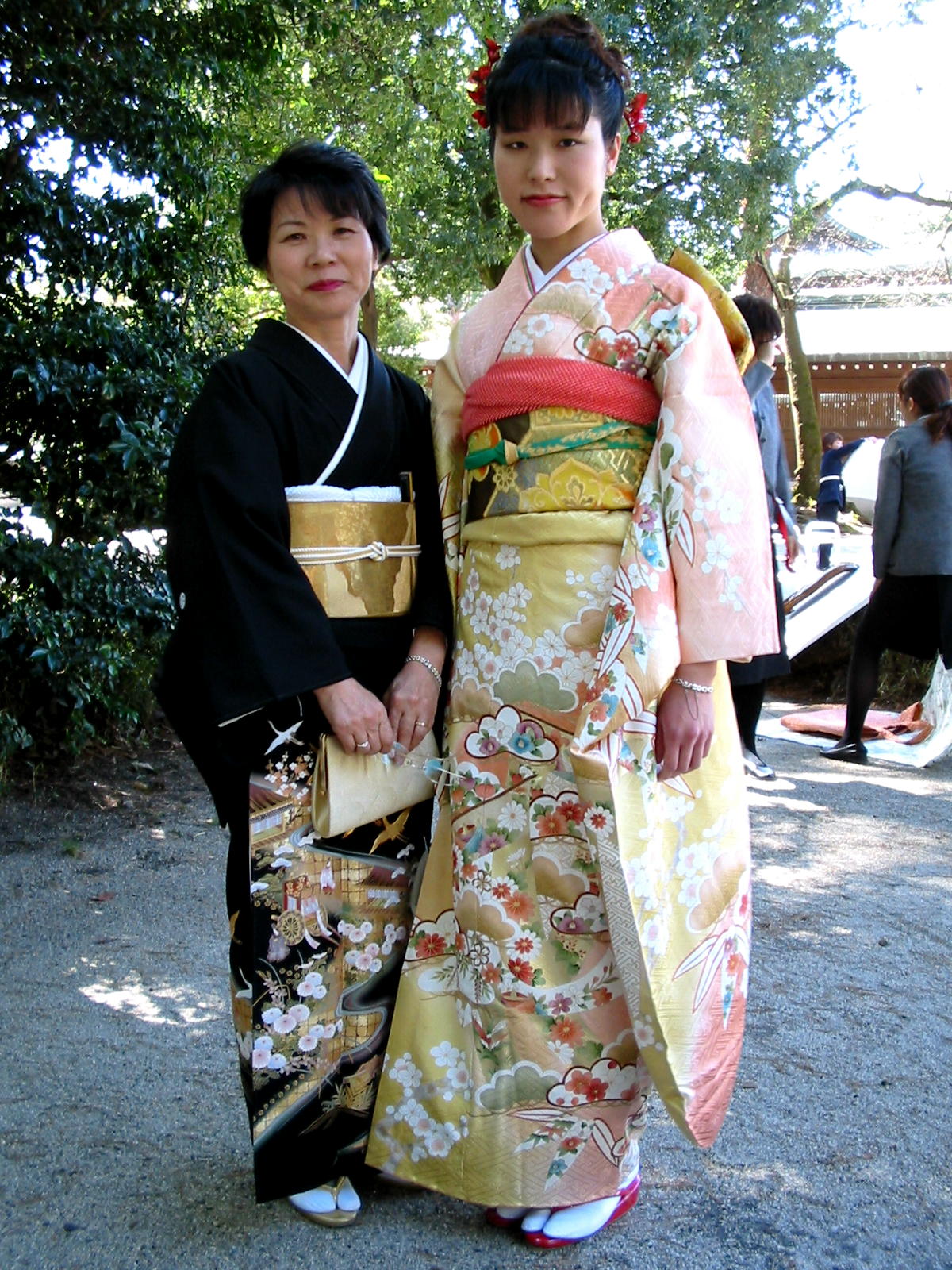 Назовите народ, который так представлял себе мир в начале XX века.
Этот популярный и высокоприбыльный парк развлечений открылся в 1955 году в городе Анахайме (США, Калифорния), став воплощением идеи о парке, в котором был бы воссоздан мир мультфильмов и сказок, где интересно всем — и взрослым, и детям.
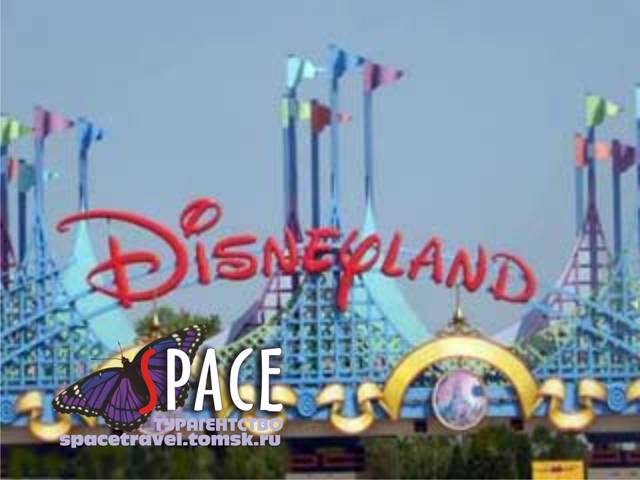 А знаете ли вы, что первый пазл появился на свет около 1760 года и вовсе не был предназначен для игры – он использовался сугубо в образовательных целях – на уроках географии. Как их использовали?
Все первые пазлы представляли собой карты. Они наклеивались на доски, а потом распиливались по границам стран. Ученики, составляя картинку, играючи запоминали расположение разных государств.
Эту одну из популярных детских игр придумал прусский король Фридрих более 250 лет назад, когда разрабатывал планы военных операций.
Назовите игру.
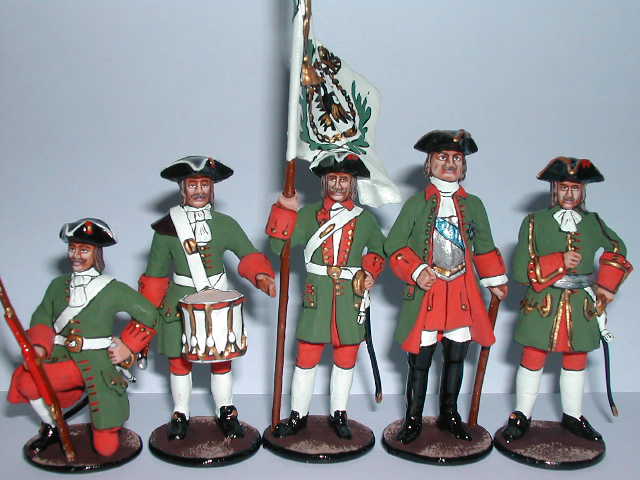 Филателисты собирают марки, фалеристы собирают значки и медали. 
А что собирают нумизматы?
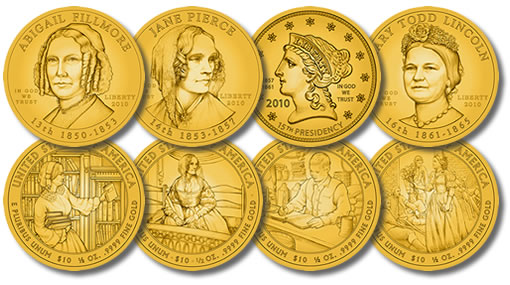 А знаете ли вы, что Биг-Бен – это вовсе не та высокая башня Вестминстерского дворца (в народе – Парламента), которую принято изображать на каждой второй открытке с видами Лондона. И даже не часы, которые украшают эту башню. 
Что же это такое?
Биг-Бен – это колокол, который расположен за циферблатом часов. Весит он почти 14 тонн, в высоту он более двух, а в диаметре – около трех метров.
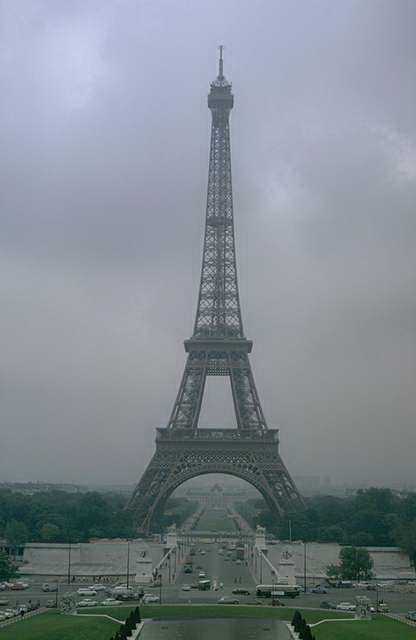 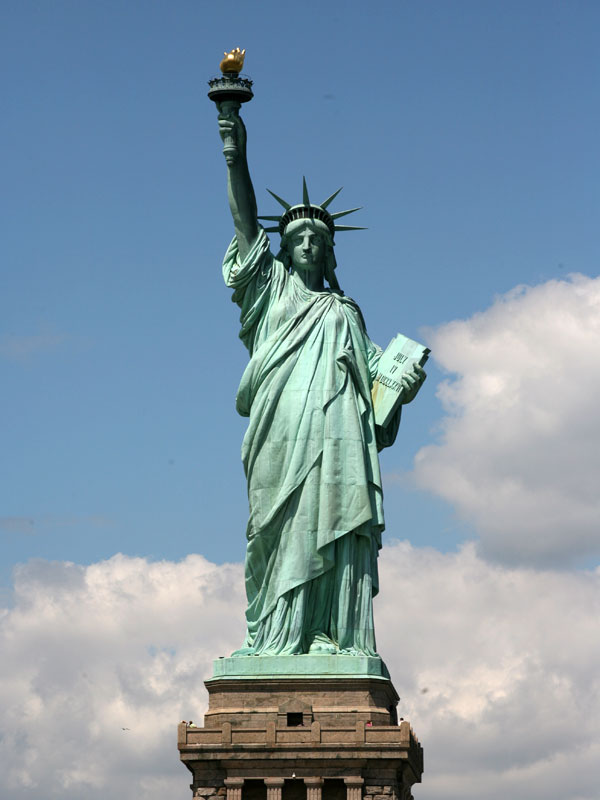 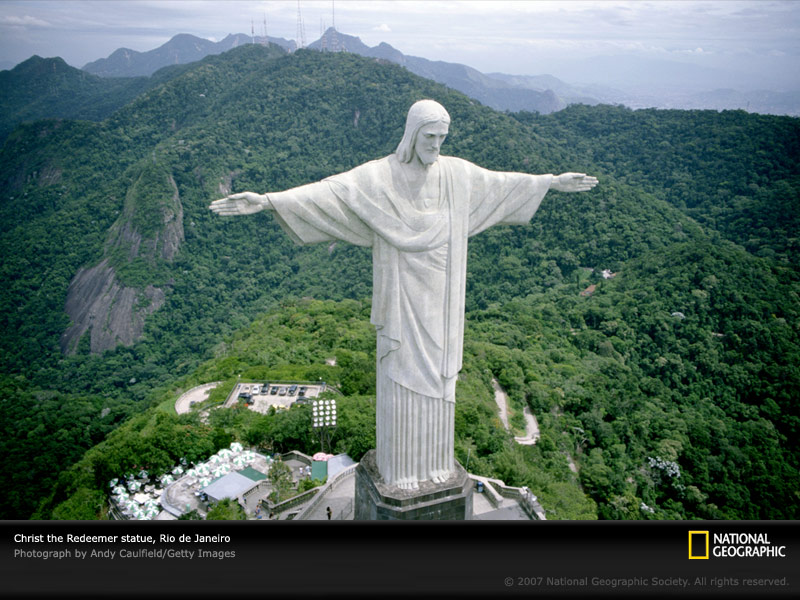 Эйфелева башня – символ Парижа, статуя Свободы – символ Нью-Йорка. 
Символом какого города является статуя Христа, установленная на горе над городом, в который мечтал попасть знаменитый Остап Бендер?
Рио-де-Жанейро
Город появился на карте в XVIII веке. Он не сразу занял то место, где находится в настоящее время. Имя городу дала императрица Анна Иоанновна. Екатерина II переименовала реку, на которой стоит город. В 30-е гг. XX в он был переименован в честь знаменитого советского летчика, а в 50-е гг. XX в. ему вернули историческое название.
Назовите город, реку и название города в 30-х гг. XX в.
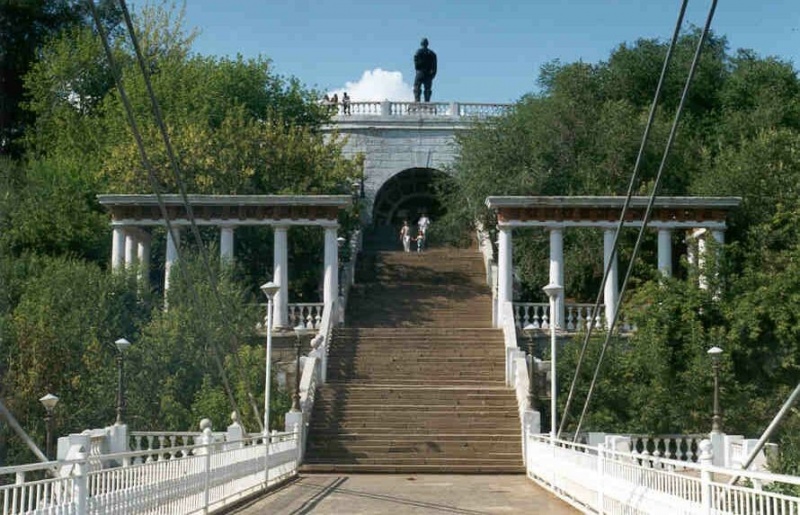 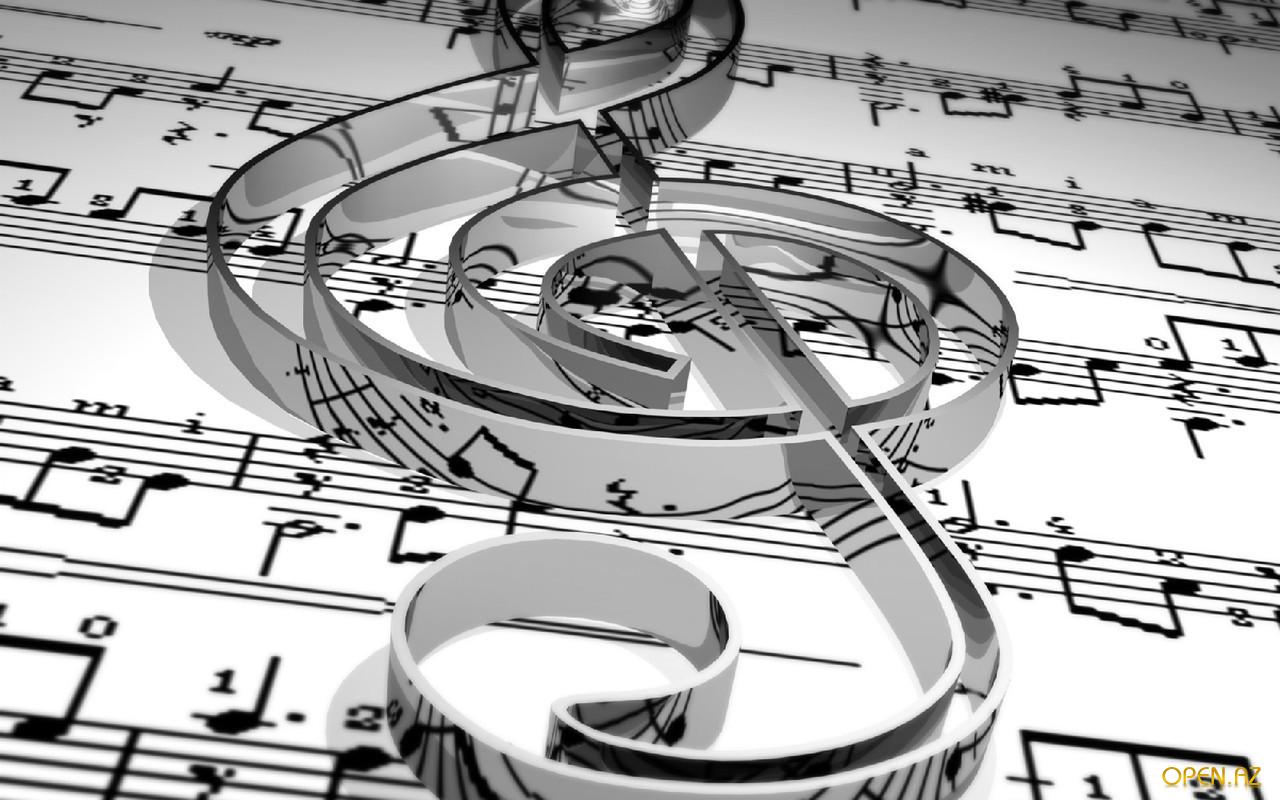 В январе 49 года до н.э. Юлий Цезарь отказался подчиниться требованиям Сената о сложении с себя всякой власти и начал поход на Рим, чтобы захватить уже всю власть. На границе Италии и Цезальпинской Галии, ему пришлось перейти речку, чтобы попасть из Галии, где он воевал, в Италию, которую он собирался завоевать.
Что он сказал при этом?
Рубикон перейден
А знаете ли вы, что у британского монарха два дня рождения: один – когда король или королева Великобритании действительно появились на свет, а второй – назначаемый. 
Для чего второй день рождения и когда он празднуется?
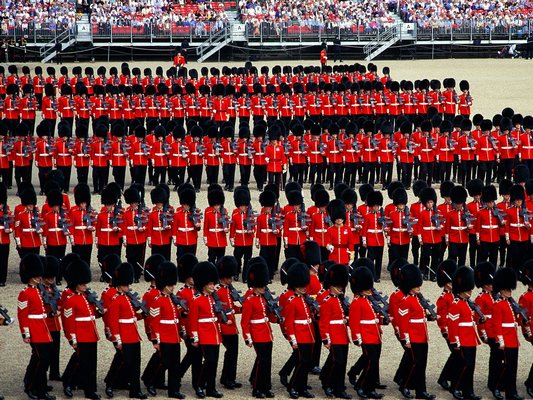 В официальный день рождения устраиваются массовые народные гуляния с артиллерийским салютом и вывешиванием флагов, а в посольствах Великобритании по всему миру проводятся приемы. Именно в официальный день рождения королевы проходит церемония Trooping the Colour – красочный парад, который регулярно проводится с 1748 года.
Французский король Людовик XIV, известный также как Король-Солнце, был крайне чувствительным человеком. Он очень любил природу, в Версале у него даже был свой огород, в котором он мог подолгу копаться. Однако при этом король совершенно не выносил вида увядающих цветов.
Что делали садовники, чтобы не огорчать монарха?
Чтобы монарх не расстраивался, садовники в Версале вынуждены были работать по ночам – каждую ночь они пересаживали цветы в огромном версальском парке.
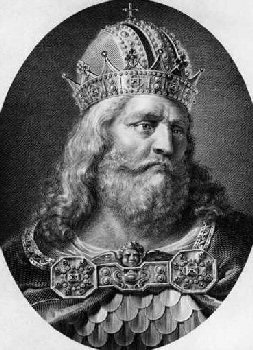 Он был человеком высокого роста, необычайно сильным и выносливым. В средние века о нем сложено много легенд и песен. Писатели и хронисты прославляли его боевые подвиги, справедливость и мудрость. По латинской форме его имени правители европейских стран стали называть себя королями.
Назовите имя короля.